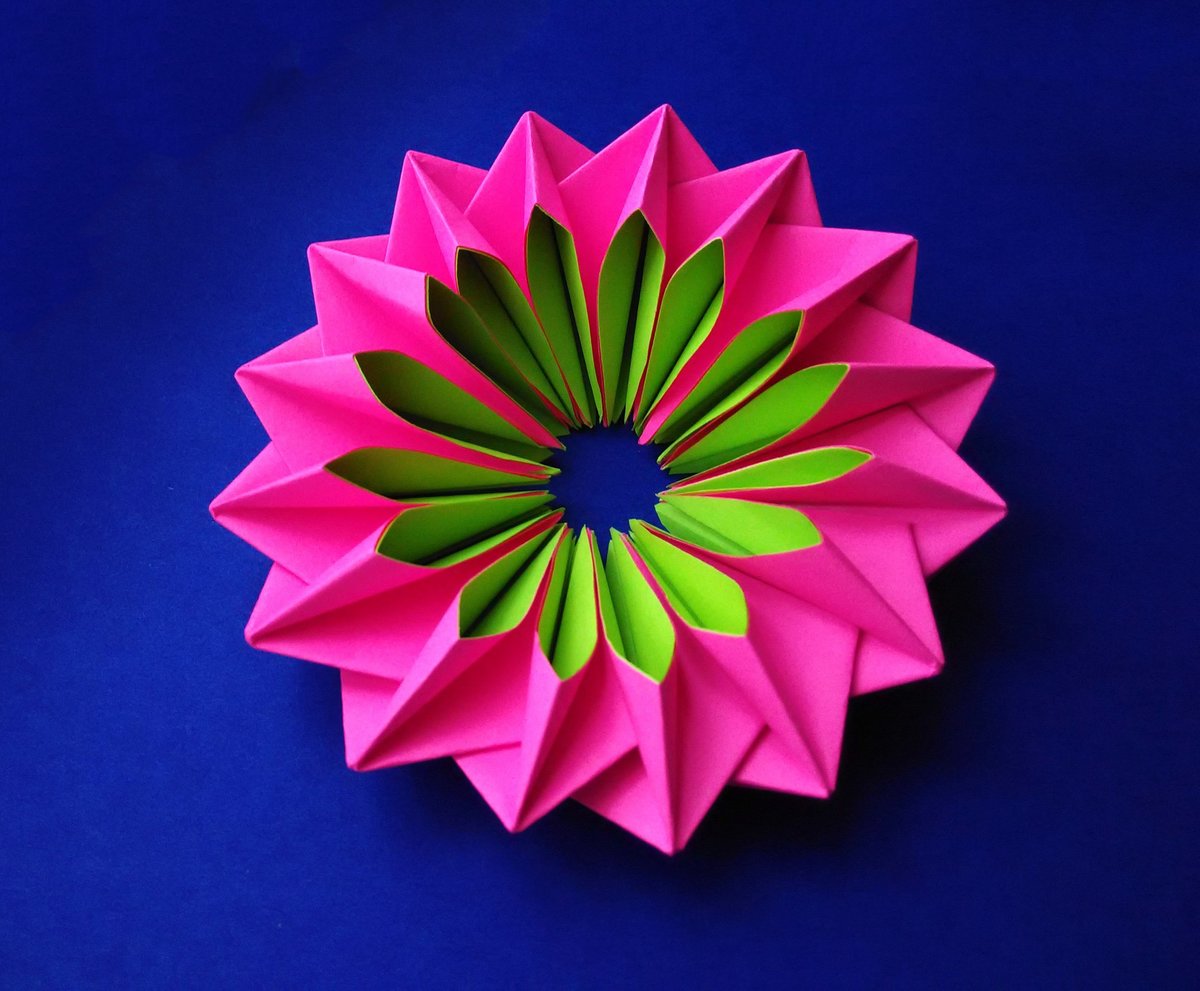 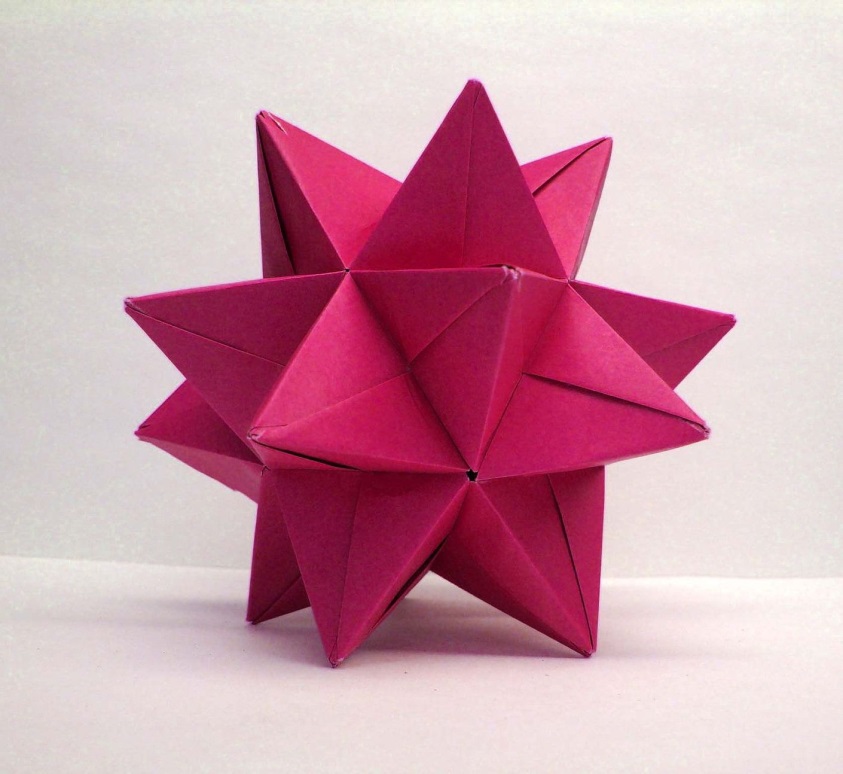 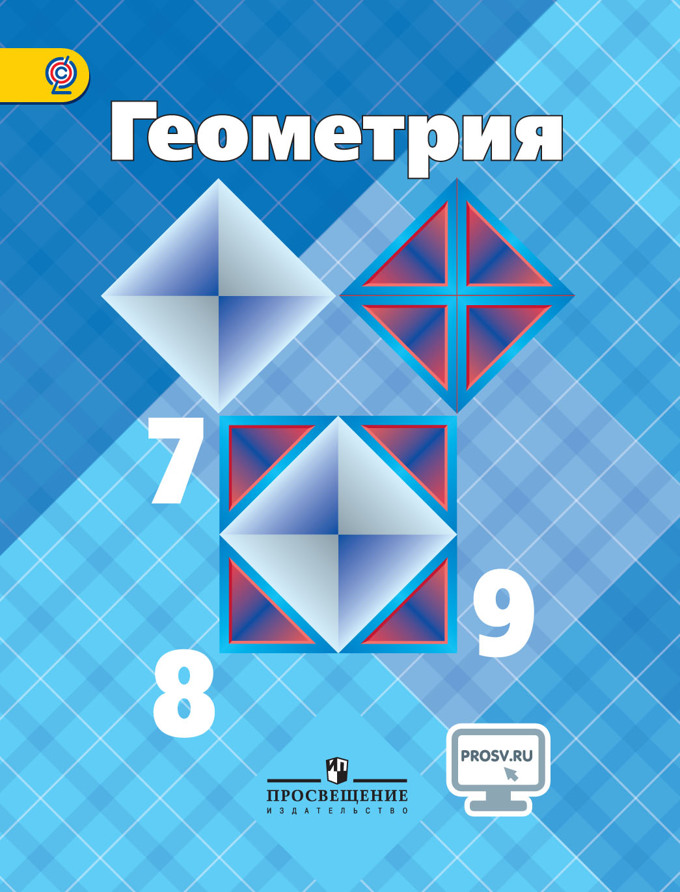 Оригами как средство формирования познавательных компетенций на уроках геометрии
Юрина Светлана Юрьевна
учитель математики
МБОУ «СОШ №41» 
г. Бийска Алтайского края
Я слышу и забываю, я вижу и запоминаю, я   делаю и понимаю…..
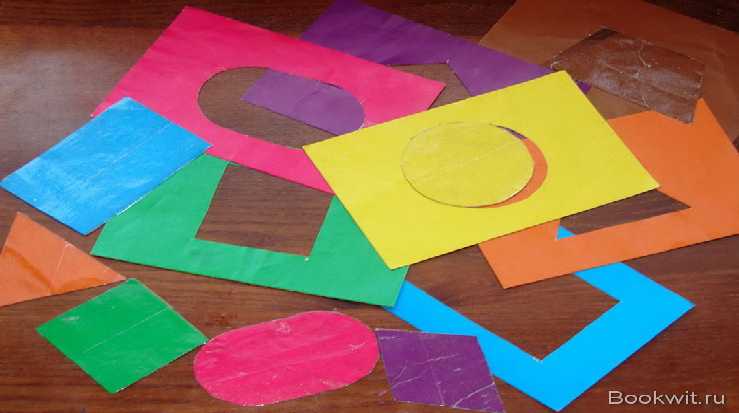 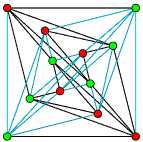 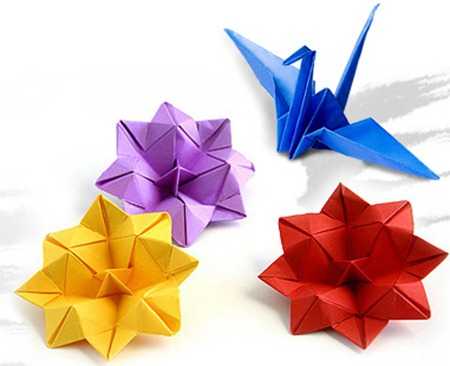 СВОЙСТВА РАВНОБЕДРЕННОГОТРЕУГОЛЬНИКА
ТЕОРЕМА О СУММЕ УГЛОВТРЕУГОЛЬНИКА
1) Проведем сгиб через одну из вершин треугольника, перпендикулярно противоположной стороне (высоту треугольника).







2) Совместим вершины треугольника с точкой у основания высоты треугольника
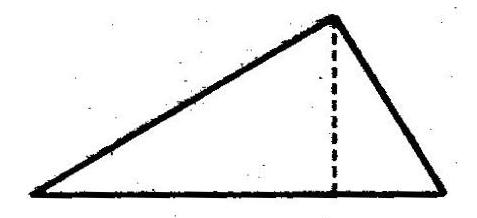 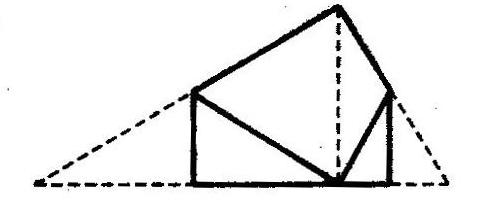 3)Получаем, что углы 1, 2 и 3 треугольника совпали при наложении с развернутым углом (а величина развернутого угла равна 180°). Следовательно, 1+2+3=180°
2
1
3
СВОЙСТВО ВНЕШНЕГО УГЛА
СВОЙСТВА ПРЯМОУГОЛЬНОГО ТРЕУГОЛЬНИКА
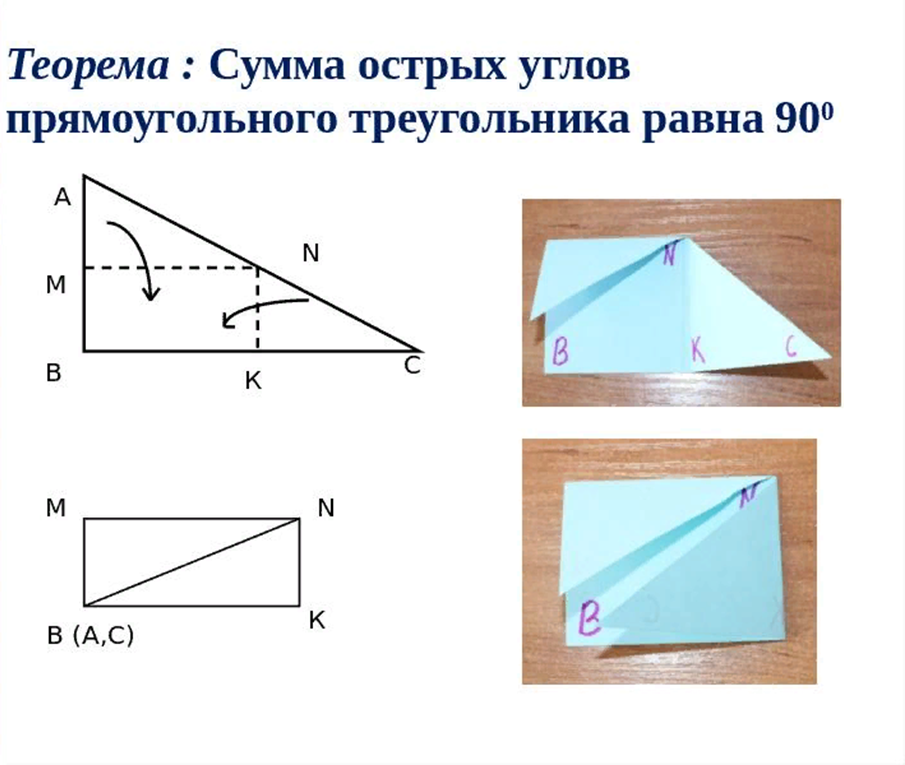 Теорема о накрест лежащих углах, образованных при пересечении двух параллельных прямых секущей
Возьмем лист бумаги с двумя параллельными сторонами и секущей АВ.  Сравним накрест лежащие углы – углы 1 и 2.         
Согнем лист по секущей АВ. (По аксиоме 1: существует единственный сгиб, проходящий через две данные точки)
Совместим вершины накрест лежащих углов – точки А  и  В.
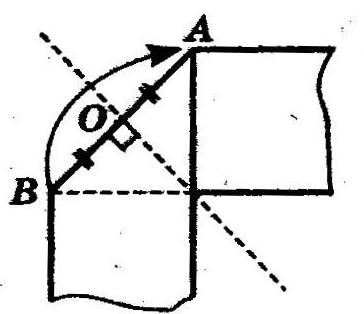 3)   Математическое обоснование                                                                                                                                А(В)                                    1=2                   О                                                   Углы 1 и 2 совпали при наложении, следовательно, 1=2 (два угла называются равными, если они при наложении совпадают).        Значит,  накрест лежащие углы, образованные при пересечении двух параллельных прямых секущей, равны.
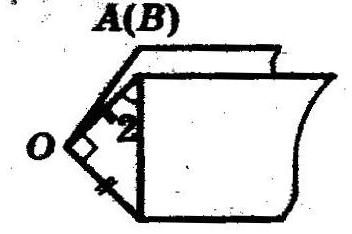 Контакты
Тел.: 8-962-804-71-53
E-mail: kristall8@mail.ru
Юрина Светлана Юрьевна
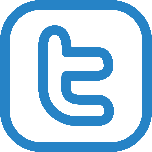 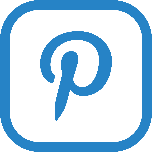 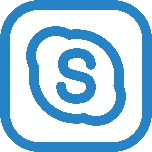 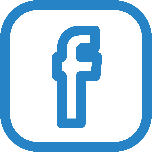